عنوان مقاله: مدیریت دولتی و سازمان های محلیبا نگاهی به ایران
نویسنده:سید محمد مقیمی 
منبع: دانش مدیریت سال چهاردهم- شماره 55-زمستان 1380
ویژه نامه مدیریت دولتی- صص 157-197
چکیده مقاله
مدیریت دولتی رشته ای علمی اتس که مباحث مربوط به اداره  امور عمومی را مطرح نموده و متناسب با نوع اسختار دولت ها، در سطوح مختلف  حکومتی جریان می یابد. 
رهایی از تصدی گری، تقویت مشارکت مردمی و ایجاد خودگردانی محلی از مشخصه های مدیریت دولتی نوین در عصر حاضر بوده و ایجاد و توسعه سازمان های محلی دارای نقش قابل توجهی در تحقق چنین الزاماتی است و در این مقاله  ضمن پرداختن به انواع ساختار دولت و مدیریت در بخش عمومیف جایگاه  سازمان های محلی در سطوح مدیریت دولتی مورد بررسی قرار می گیرد. برای درک مفهوم سازمان محلی، تعاریف مختلفیارائه خواهد گرفت.
1-رهایی از تصدی گری،
2 تقویت مشارکت مردمی و
 3-ایجاد خودگردانی محلی
نوع شناسی سازمان های محلی، بررسی نظریات موافقین و مخالفین سازمان های محلی و مقایسه ویژگی های سازمان های محلی سنتی و نوین از دبگر مباحث مطرح شده در این مقاله است. و بالاخره در پایان با توجه به شکل گیری سازمان های محلی در ایران  (َشوراهای اسلامی به عنوانئ قوه مقننه و شهرداری ها به عنوان قوه مجریه محلی) تلاش گردیده تا تصویری از وضعیت سازمان های محلی در ایران نیز ارائه گردد.
شکل گیری سازمان های محلی در ایران
واژه های کلیدی
دولت، مدیریت دولتی سنتی، مدیریت دولتی نوین، سازمان های محلی، نوع شناسی سازمان های محلی، سازمان های محلی سنتی و نوین
مقدمه
سازمان های محلی نهادی قدیمی با مفهومی جدید است که ریشه در تاریخ گذشته بشر دارد و در زمان های دور با مطرح شدن مدیریت اجتماعات بشری پا به عرصه  هستی نهاده است. خودگردانی یک از نیازهای طبیعی انسان است. به گونه ای که ذاتا و فطزتا خواهان مشارکت  در سرنوشت  و اداره امور مربوط به خود می باشد.
خودگردانی
سازمان محلی موضوعی «میان رشته ای» است که در سیر تکاملی خود از رشته های مختلف علمی به ویژه حقوق، علوم سیاسی، مدیریت دولتی  و اقتصاد، کمک های زیادی دریافت نموده است. به گونه ای که رشته حقوق به بررسی شخصیت حقوقی و اعتبارات قانون ان می پردازد. علوم سیاسی  رابطه آن را با هیات حاکمه سیاسی جامعه مورد بررسی قرار می دهد.
موضوعی «میان رشته ای»
از رشته مدییرت دولتی، فنون و روش های اداره امر عمومی را می آموزد  و علم اقتصاد  نیز به دنبال ایجاد تعادل میان خواسته های مردم حل و منابع کمیاب در سازمان محلی است . سازمان محلی از نظر مفهومی چند بعدی است که تقریبا تمامی وظایف دولت را در گستره ای محدودتر انجام می دهد و به عنوان مینیاتوری از حکومت سیاسی جامعه مطرح است.
با ظهور مدیریت دولتی نوین یا مدیریت گرایی و واگذاری امر محلی به مردم در محل سازمان های محلی به جایگاه ارزشمندی دست یازیدده اند که تقریبا اکثر کشورهای دنیا آن را به  عنوان  پیش نیاز توسعه مورد توجه جدی قرار داده اند. در کشور ما نیز با تشکیل سازمان های محلی
مدیریت گرایی
(شوراهای اسلامی) در اسفند سال 1377 مدیریت دولتی  در ایران وارد مرحله جدیدی شده است که این امر ضمن بارور نمودن خلاقیت های محلی توسعه دموکراسی  و هنجارهای سیاسی، ازفایش کارایی را در اداره امور عمومی خواهد داشت. 
سازمان های محلی پدیده ای هستند که در قالب «دولت» . «حکومت»  معنا و مفهوم می دانند . آنها در چارچوب دولت و حکومت پا به عرصه وجود می گذارند و متکامل می شوند بنابراین قبل از هر چیز  شناخت این چارچوب ها امری حتمی و ضروری است .
توسعه دموکراسی  و هنجارهای سیاسی
ساختار دولت
برای تنظیم روباط اجتماعی در هر جامعه ای یک الگوی ساختاری نیاز است تا این روابط  از طریق آن به جریان افتد. دولت ها از نظر ساختاری به دو دسته تقسیم می شوند. 
الف- دولت بسیط (یکپارچه)
ب- دولت مرکب
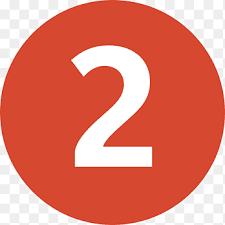 الف- دولت بسیط
به دولتی اطلاق می شود که با مرکزیت سیاسی واحد، به صورت یکپارچه مبتنی بر وحدت عناصر (تشکیلات، جمعیت و سرزمین واحد) با شخصیت  حقوقی واحد و قانون اساسی واحد اداره می شود. در این گونه کشورها، واحد های حکومتی (استان شهرستان  و ...) فاقد حاکمیت هستند و به عنوانئ واسطه بین شهروندان و حکومت ملی هستند و تبانی حاکمتی  به وسیله حکومت ملی اعمال می شود.
واسطه
تمرکز سیاسی (اداره امور سیاسی  به وسیله مرکزی واحد) به طور ذاتی  در ویژگی های دولت های بسیط نهفته است و از طرف دیگر برای تمرکز اداری (انجام امور اقتصادی و اجتماعی مردم  از طریق کارگزاران وجکومت مرکزی و نیز منعی وجود ندارد. ولی از آن جا که  اداره امور جامعه مدرن وظیفه گسترده و خارج از توان حکومت مرکزی است، اغلب  کشورهایی که دارای ساختار بسیط  هستند می کوشند  به طرق مختلف  و یا ایجاد ساماندهی مناسب تصدی گری دولت ار کاهش دهند و واحدهای حکومتی را فعالتر سازند. کشورهای  همچون ایران، انگلستان، فرانسه، ایتالیا و سوئد و ... داری ساختار بسییط هستند.
به طور ذاتی
ب- دولت مرکب
مشتمل بر حاکمیت های پراکنده ای است که در آن چند دولت با قوانین اساسی متعدد، بنا به مصالح مقتضیات و یا دلایل خاص، ایجاد رابطه حقوقی مشخص، مبادرت به تشکیل دولت  و یا نهاد های مرکزی یا قانون اساسی  خاص نموده و پاره ای از مراتب حاکمیت را بدان می سپارند. دولت های متصل  و متحد  و متفق نمونه های بارز دولت های مرکب است.
نهاد های مرکزی یا قانون اساسی
سطوح مدیریت در دولت
از آن جایی که هر سازمانی برای ادراه امور مربوطه نیازمند سازماندهی مدیریت در تمام سطوح سازمان  است حکومت ها نیز برای دستیابی به اهداف مورد نظر و اداره امور جامعه نیازمند ایجاد سطوح مدیریتی در کشور(دولت) هستند. به طور کلی سطوح مدیریت عمومی در کشورها همانند سازمان ها در قالب سه سطح قابل طبقه بندی  است. 
1- سطح عالی (مدیریت عمومی در حکومت مرکزی)
2- سطح میانی (مدیریت عمومی در سطح حکومت ایالتی یا استانی)
3- سطح عملیاتی (مدیریت عمومی در سطح حومت محلی)
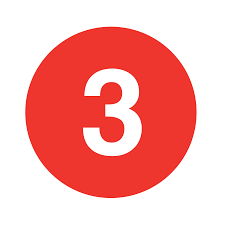 این سطوح مدیریت عمومی بر کشورهای (دولت های) یکپارچه  و چند پارچه  بدون توجه به ساختار و حیطه اختیارات آنها به صورت مشترک وجود دارد. ولی ماهیت  و حیطه اختیارات  سطوح و نوع روباط این سطوح در کشورهای یکپارچه کاملا متفاوت  از کشورهای چند پارچه (مرکب) حاکمتی بین سطوح حکومتی تسهیم شده  و اقتدار سیاسی  در حکومت ملی متمرکز نشده است. به عبارت دیگر مدیریت  عمومی مرکزی در کشورهای یکپارچه  حاکمتی سیاسی  را در خود متمرکز نموده ولی در کشورهای یکپارچه  حکومت مرکزی ممکن است از طرق گوناگون بعضی از اختیارات را به سطوح دیگر مدیریت عمومی  در کشوره تفویض نماید.
کشورهای یکپارچه کاملا متفاوت  از کشورهای چند پارچه
سطح میانی مدیریت عمومی در کشورهای یکپارچه ار عموما کارگزاران حکومت مرکزی در سطح استان با تقسیمات  کشوری این دولت ها تشکیل می دهند که به طور ذاتی فاقد حاکمیت هستند. در صورتی که در کشورهای چند پارچه (مرکب) سطح میانی مدیریت عمومی بر طبق قانون اساسی دارای شبه حاکمیت « می باشند و از اختیارات وسیعی برخوردارند. 
.
مدیریت عمومی در سطح محل نیز با توجه به نبوغ ساختار کشورها  دارای وظایف و اختیارات متفاوتی است به گونه ای که در کشورهای یکپارچه موجودیت و اهمیت مدیریت عمومی در سطح محلی تابع سیاست ها و علایق مدیران دولتی در سطح حکومت مرکزی است در برخی کشورهیا یکپارچه، مدیران دولتی در سطح ملی ترجیح می دهند تا اداره امور عمومی در سطح محلدر ید قدرت آنها باقی بماند و از این رو کارگزارانی را منصوب می نمایند تا از طریق حکومت مرکزی اعمال قدرت نموده  و مجری تصمیمات  مدیران دولتی در سطح محلی باشند. در بعضی دیگر از کشورهای یکپارچه نیز ممکن است، اداره امور عمومی در سطح محل به منتخبین مردم واگذار شود و اختیارات مشخصی به آنها  داده شود.
موجودیت و اهمیت مدیریت عمومی
در کشورهای چند پارچه و به ویژه فدرال، تفویض اختیارات لازم به حکومت های محلی در حوزه اقتدار ایالت ها است که این قدرت را از طریق پارلمان ایالت اعمال می کنند. مگر این که قانون اساسی ایالت قدرت آن را محدود کند. 
در دولت های فدرال  نقش حکومت حملی  و اقتدار آن زیاد است و به طوری که می تواند در بعضی موضوعات بدون توجه به ترجیحات حکومت فدرال  و یا ایالتی تصمیم گیری کند
دولت های فدرال
موضوع مورد بحث در این مجموعه، مدیریت عمومی در سطح محلی است که این مدیریت در قبال ساختاری به نام «حکومت محلی» یا «سازمان محلی» تجلی می یابد.
حکومت محلی» یا «سازمان محلی
مفهوم پردازی سازمان محلی
راجع به تعریف  سازمان محلی تعاریف مختلفی ارائه شده است که علیرغم تنوع و تعدد تعاریف نقاط مشترک زیادی در بین این تعریف وجود دارد. 
1- تعاریف سازمان ملل متحد (UN) بخش حکومت محلی از شاخه مدیریت عمومی سازمان ملل تعریفی جهانی از سازمان محلی ارائه نموده است که در این تعریف  بین و واژه «سازمان محلی»  و «واحد محلی» تفکیک قایل شده است. اغلب این دو واژه به جای هم به کار می روند، در حالی که «سازمان محلی» اشاره به یک سیستم  دارد و «واحد محلی»  به عنوان سیستم فرعی مطرح می باشد . بر این اساس طبق تعریف ملل متحد:
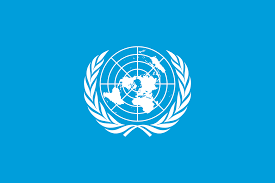 «واژه سازمان محلی به تقسیم بندی سیاسی یک کشور و یا یک ایالت  (در سیستم فدرال)  اشاره دارد  که به وسیله قانون ایجاد شده  و کنترل اساسی امور محلی همچون قدرت وضع مالیات را در دست دارد و هیات اداره کننده (حکومتی) و حاکم بر چنین موجودیتی به صورت محلی  انتخاب می گردد و سازمان  ملل متحد  1966 ص 4)
در تعریف فوق الذکر بر چد نکته کلیدی توجه شده است. اولا سازمان محلی بایستی به وسیله قانون ایجاد شده باشد. ثانیا بر امرر محلی کنترل اساسی داشه باشد  و ثالثا هیات اداره کننده منتخب مدرم محل باشد. 
2- تعریف «تونی بابر»  این صاحب نظر انگلیسی  سامزان محلی را این گونه تعریف می کند. «جکومت محلی (سازمان محلی) شامل مدیریت امور عمومی در محله به وسیله یک هیاتی اجرایی از نمایندگان مردم محل است. چنین موجودیتی اگر چه در بسیاری  از موارد تابع حکومت مرکزی است ولی دارای مقدار قابل ملاحظه ای قدرت تصمیم گیری است.
قدرت تصمیم گیری
در این تعریف، استقلال سازمان محلی به صورت محدود در نظر گرفته شده ولی در عین حالل انتخاب یوبدن هیات اجرایی به عنوان یک مشخصه صالی مورد توجه قرار گرفته است.
استقلال سازمان محلی
3- تعریف «جان کلارک»
کلارک  نیز از جمله صاحب نظران انگلیسی سازمان محلی است که معتقد است: 
«سازمان محلی عبارت است از قسمتی از جکومت یک کشور یا ایالت که عمدتا با موضوعتی که مربوط به ادراه امور اهلی یک محل است، سر و کار دارد. به علاوه موضوعاتی که پارلمان برای آن تعیین می کند و مطلوب  آن است که به وسیله افراد محلی تحت انقیاد حکومت مرکزی، مدیریت شود. 
این تعریف که در دهه پنجاه میلادی ارائه شده، نسبت به تعریف «تونی بایرنه» سیطره حکومت مرکزی  بر سازمان های محلی یا پر رنگ تر دیده است ولی با این وجود بر اداره امور عمومی محل توسط مسئولین محلی صحه می گذارد.
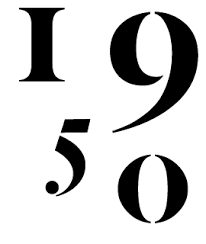 4-  تعریف جامع
در مجموع  برخی از صاحب نظران معتقدند که از نظر فنی برای موجودیت سازمان محلی سه شاخصه اصلی مورد نیاز است. 
اولا سازمان محلی باید موجودیتی سازمان یافته باشد. برای احراز چنین شرطی سازمان محلی باید دارای ساختار و شکل سازمانی بوده  و همانند  سایر سازمان ها دارای برخی  اختیارات باشد  به نحوی که حق ارائه دادخواست ، مورد دادخواست واقع شدن، عقد قرارداد و داشتن دارایی مخصوص خود برای آن محفوظ باشد.
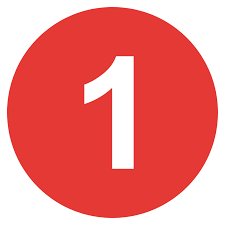 موجودیتی سازمان یافته
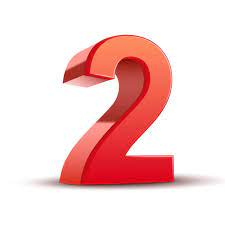 ثانیا سازمان محلی باید دارای ویژگی با مشخصه حکومتی« باشد . کارگزاران آن بایستی به وسیله رای دهندگان انتخاب شده باشند  و یا به وسیله ادراتی که انتخابی بوده اند، منصوب گردند. علاوه بر آن سازمان حملی باید به عموم مردم در قبال فعالیت هایش پاسخ گو باشد. 
ثالثا سازمان محلی باید دارای «استقلال به معنی واقعی کلمه» باشد . این استقلال شامل استقلال ادراری و مالی قابل ملاحظه است. به طور کلی سازمان محلی باید دارای حق تعیین  بودجه ی خود، کسب درآمد، استقراض نمودن و با رعایت  قوانین  وسرپرستی ایالت یا حکومت مرکزی  و ... را داشته باشد.
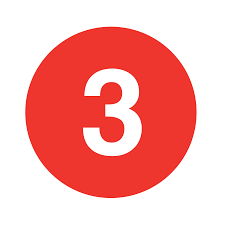 سازمان محلی باید دارای «استقلال به معنی واقعی کلمه» باشد
با توجه به این سه میعار اسیاسی  می توان در یک تعریف جامع گفت: 
«سازمان محلی موجودیتی سازمان یافته است که دارای  مشخصه های حکومتی  بوده  و از استقلال اداری  و مالی  و نه سیاسی) قابل ملاحظه  ای برخوردار باشد که هدف از ایجاد آن  ارائه  خدمات عمومی به مردم محل یا  حداکثر کارایی و اثربخشی است.
عنصار تشکیل دهنده سامزان های محلی
پروفسور «ویلیام اندرسون» از دانشگاه مینوسوتا ، سوای سازمان های محلی هفت عنصر معرفی می کند.  که عبارتند از : 
1- قلمرو اولین عنصر تشکیل دهنده سازمان محلی قلمرو است. وسعت قلمرو یک سازمان محلی باید چقدر باشد؟ پاسخ به این سوال به آسانی میسر نیست، چرا که  حلفه  های متعددی در تعیین قلمرو سازمان محلی موثرند .و هر چه اندازه و وسعت سرزمینی بیشتر باشد منجر به زبن های اجتماعی ناشی از نوع تقاضا ها در میان مردم  و کارایی  پایین سازمان  محلی شده و اداره امور محب را از کنترل خارج می کند .
از طرف دیگر اندازه کم بین اجرای عملیات و طرح های اساسی را دچار مشکل می سازد. برای تعیین حد بهینه قلمرو با درنظر گرفتن پیامد های مثبت و منفی قلمرو کم یا زیاد، مولفه های همچون وضعیت اقلیمی یا جغرافییایی آداب و رسوم مشاغل و حرف مردم،ز بان محلی  و اعتقادات  مذهبی و ساری مقتضیات محلی مورد توجه قرار می گیرد. به طوری که مشابهات فرهنگی، اقتصادی  و اقلیمی زمینه را برای گسترش قلمرو فراهم می سازد، به گونه ای که کارایی خدماتی نیز لطمه زیادی نخواهد دید.
پیامد های مثبت و منفی قلمرو کم یا زیاد
2- جمعیت
مهم ترین  عنصر تشکیل دهنده سازمان محلی است چرا که  اصولا سازمان محلی بدون وجود جمعیت بی معی است و هدف از ایجاد سازمان  محلی ارائه خدمات به مردم محل است. بر اساس قواعدی که در تئوری اقتصادی وجود دارد. وقتی گروه جمعیتی در سازمان محلی کمتر باشد، تقاضاهای در هر خانواده به تقاضاهای متوسط در جامعه نزدیکتر خواهد شد و بنابراین رفاه اقتصادی در حمل فراهم خواهد گردید  و از طرف دیگر تراکم جمعیت، کارایی  سامان های محلی  را در ارائه خدمات موثرتر کاهش می دهد.
تئوری اقتصادی
از ان جا که سازمان های محلی کارکنان خود را از طریق مردم محل به استخدام درمی اورند .و یا برای حفظ استقلال خود نیاز مند فرایندهای مالیات  و عوارضی بیشتر هستند، کم بودن جمعیت  یز انها را دچار مشکل می سازد. بنابراین بایستی با در نظر گرفتن  شرایط فوق حد بهینه ای  از جمعیت  برای ایجاد  سازمان محلی در نظر گرفته شود.  البته کیفیتی جمعیت هم از نظر سطح تحصیلات  و فرهنگ  و هم از نظر وضعیت اقتصادی اهمیت بیشتری نسبت به کمیت آن دارد که در این صورت کم بودن جمعیت  نمی تواند مشکلات اساسی ایجاد نماید.
فرایندهای مالیات  و عوارضی
3- سازمان دائمی
کارگزاران محلی برای انجام وظایف محوله نیازمند تشکیلات  و سازمانی هستند که از طریق آن بتوانند ستاد مورد نیاز جهت ارائه خدمات عمومی را تشکیل و تجهیز نمایند. برای ایجاد یک ساختار و تشکیلات مناسب در محل عوامل مختلفی  به عنوان متغیرهای وابسته و مستقل ایفای نقش می کنند که مهم ترین آنها عبارتند از: 
الف- الگوی زندگی در محل که این خود به وضعیت توزیع جمعیت، صنعت، تجارت و بازرگانی حمل و نقل و تفریح و سرگرمی و ... وابسته است. 
ب- الگوی عدم تمرکز حدی از عدم تمرکز که برای سازمان محلی در نظر گرفته شده است. 
ج- سیستم ارزشی  شامل هنجارهای اجتماعی و اقتصادی و سیاسی.
یک ساختار و تشکیلات مناس
3- هویت قانونی مجزا: یکی از  ویژگی های مهم سازمان  های محلی که تضمین کننده استقلال آنها می باشد. جود شخصیت حقوقی است. سازمان های  محلی از نظر هویت قانونی به دو دسته تقسیم می شوند.
الف- سازمان های محلی یا شخصیت حقوقی  این گونه سازمان های محلی دارای موجودیت قانونی بوده ومرز مشخصی  داشته  سرمزین و جمعیت در حدود  و ثغور حوزه شان ترعیف شده است و به عنوان ی شخصیت حقوقی دراای تسلسل دایی و سمترم می باشند. 
.
این نوع سازمان های محلی می توانند با ادارات دولتی و غیر دولتی قرار داد منعقد نموده و در دادگاه حضور یافه و اقامه دعوی نماینده به طر ف دعوا قرار گیرند. و به سایر حقوقی که از نظر قانونی مجاز شمرده شده است. دست یابند. مهم  ترین خصیصه این گونه سازمان های خودگردانی است.
خودگردانی
ب- سازمان های  محلی با شخصیت نیمه حقوقی: سازمان های محلی که به عنوان  عاملین  حکومت مرکزی  یا ایالتی  عمل می کنند. نوعا در این دسته قرار می گیرند این گونه سازمان های محلی دارای میزان محدودی قدرت حقوقی هستند و ماهیت یک سازمان محلی در این وضعیت به قوانین و تصمیمات قضایی بستگی دارد. بنابرانی چنین سازمان های محلی از قدرت و اختیارات کمی برخوردار بوده و بیشتر تحت عنوان آژانس های حکومتی انجام وظیفه می کنند
از آن جا که یکی از عناصر تشکیل دهنده سازمان محلی هویت قانونی مجزا یا به عبارت دیگر شخصیت حقوقی است، گروه  دوم از سازمان های محلی شخصیت نیمه حقوقی، نمی توانند تحت عنوان سازمان محلی واقعی مطرح شوند
5- مستقل از سایر سازمان های محلی
هویت قانونی مجزا برای سازما های محلی حکم می کند که این سازمان ها علاوه بر این که بایستی دارای استقلال لازم در ارتباط با حکومت مرکزی باشد، همچین نبایستی وابستگی مالی یا اداری به سایر سازمان های محلی داشته باشند . هر چند که سازمان های محلی با رعایت حفظ استقلال خود می توانند  با سایر سازمان های محلی ارتباط برقرار نموده و از کمک های فنی و کارشناسی یکدیگر بهره ببرد.
رعایت حفظ استقلال خود
6- وظایف و قدرت حکومتی : سازمان های محلی خود یک حکومتند منتهی درگستره محدودتر سازمان محلی به عنوان یک حکومت  مفهومی چند بعدی است. شبیه سایر سطوح حکومتی ، سازمان محلی دارای آزادی های خاص خود است. به گونه ای که با استفاده از شیوه های دموکراتیک، افراید به عنوان هیات اجرایی  و قانون گذاری  انتخاب می شوند  و اصولا سازمان محلیبدون وجود پایه های دموکراتیک سازمان محلی نیست.
آزادی های خاص خود
البته  اقتدار و ازاید  سازمان های محلی  بر خلاف سایر سطوح حکومت  مرز بندی شده  و محدود است و این محدودیت از طریق قوانین عادی ایجاد می گردد. سازمان محلی همچنین یک هیات سیاسی شبیه سایر سطوح حکومتی است، به طوری که از نظر سیاسی، بایستی در برابر مردم محل  پاسخ گو  باشد و با سازمان های محلی که دارای شخصیت نیمه حقوقی (آژآنس های حکومتی) هستند، متفاوت است. زیرا آژانس حکومتی که در زمینه خاص فعالیت می کند. تنها  در مقابل مقامات حکومتی پاسخ گو است.
سازمان های محلی که دارای شخصیت نیمه حقوقی
در سازمان های محلی فرایند پاسخ گویی دارای دو مرحله است. پاسخ گویی مدیریتی و پاسخ گویی انتخاباتی همان طور که قبلا بیان شدف مسئولین سمزان های محلی که متخبین  مردم محل هستند و برا ی انجام وظایف گسترده سازمان محلی، ستادی  را تشکیل می  دهند و مدیرانی را برای ادراه امور مختلف به کار می گمارند که این مدیران  در قبال فعلیت های اداری خود بایستی  در مقابل مسئولین مافوق که همانا کارگزاران منتخب مردم هستندو پاسخ گو باشند ک این توع پاسخ گویی را اصلاطحا پاسخ گویی اداری یا مدیریت یمی گویند..
از طرف دیگر، کارگزاران منتخب در قبال فعالیت ها و اقدامات مدیران و سازمان محلی در مقابل مردم مسئولند و باید نسیت به رای دهندگان پاسخ گو باشند. پاسخ گویی متخبین سازمان محلی در مقابل رای دهندگان را پاسخ گویی انتخاباتی  می گویند
تئوری اصیل – وکیل در بخش خصوصی  و به مظنور  تشریح  تفاوتی  که  اغلب بین اهداف سهامدارانشان (اصیل) و اهداف  مدیران وکیل  که امانتدار صاحبان صالی هستند. وجود دارد طراحی شده است. این تئوری در صدد  ارائه طرح های انگیزشی است. به گونه ای که کارگزاران د جهت علایق سهامدراان عملکنند و فعالیت های مدیران (کارگزراان) به وسیله  سهامدراان تنظیم و کنترل می شود و مدیران باید در قبال اقداماتت خود به سهامداران پاسخ گو باشند (هعیوز، 1379، ص 24)
هر حکومتی نیازمند یک سیستم پاسخ گویی است تا به طریقی عمل کند که  مورد تایید  جامعه باشد.  رابطه بین شهروندان و حکومت محلی را می توان به رابطه اصیل- وکیل تشبیه کرد.  زیرا رد حقیقت شهروندان موافقت کرده اند که دیگری اداره جامعه را با نام آنها بر عهده بگیرند،  ولی باید اطمینان حاصل کنند که علایق آنها مورد توجه قرار گرفته است. رابطه حکومت و شهروندان سیستم پاسخ گویی را شکل می دهد که به موجب آن  سازمان های عمومی  وظایف مربوطه  را انجام می دهند و شهروندان اجازه می دهند که این وظایف انجام شوند، ولی مشروط بر این که وکیل از حد خود تجاوز نکنند  و پاسخ گو باشد.
رابطه اصیل- وکیل
سازمان های محلی علاوه بر قدرت حکومتی دراای وطایف حکومتی نیز هستند. یعنی این که کلیه امور و خدمات عمومی محل بر عهده سازمانهای محلی است که البته گستردگی و یا محدودیت وظایف سازمان محلی منبعث از قدرتی است که به آن اعطا  شده است. به طوری که در آمریکا، وظایفی همچون احداث بزرگراه ها، برنامه  های رفاهی کلان  درحوزه وظایف ایالت است و وظایفی همچون اموز، پلیس کاربری زمین و موارد مشابه از جمله وظایف  سازمان محلی محسوب می شود.
کلیه امور و خدمات عمومی محل بر عهده سازمانهای محلی است
و یا در فرانسه  امور رفاه  بزرگراه ها، آموزش و پلیس و کاربری زمین، موضوعاتی هستند که به طور مستقیم توسط حکومت مرکزی انجام می شود و سازمان محلی دارای وظایف محدودتری است هر چه حوزه وظایف سازمان های محلی گسترده تر باشد. (در محدوده محل)، قدرت  حکومتی آن نیز فزونتر خواهد بود.
وظایف محدودتر، قدرت فزونتر
7- قدرت جذب درآمد. این عنصر با وضعیت هویت قانوین سازمان محلی ارتباط  نزدیکی دارد. یعنی اگر سازمان محیل زا شخصیت حقوقی  مستحکمی برخوردار باشد، می تواند برا یخود درایی مخصوص داشه باشد. آن را هر گنه که می خاهد هزینه کند و حتی با رعایت مقررات می تواند به استقراض روی بیاورد. 
.
یکی از ویژگی های سازمان محلی دارا بودن سیتسم مالیاتی و درآمدی منحصر  به فرد است. که وجود چنین سیستمی به در آمدزایی آن کمک  می کند. از طرف دیگر مادامی که سازمان محلی نتواند درامد های مورد نیاز خود را کسب کند. تضمینی برای حفظ استقلال آن وجود  نخواهد داشت. بنابراین ملاحظه می گردد که در آمد  و کسب آن به وسیله  سازمان محلی از جایگاه های مهمی برخوردار است که موجودیت برخی عناصر تشکیل دهنده سازمان محلی بستگی به آن دارد.
تضمینی برای حفظ استقلال آن
تاریخچه سازمان های محلی
سازمان محلی، محل تلاش و برخورد دو جریان عمده فلسفی است. این دو جریان عبارتند از: خودگدانی و مدیریت مطلوب، خودگردانی  هم یک ضرورت عملی است و هم فلسفی خودگردانی منبعث از طبیعت انسان است که به وسیله گروهی از افراد انسانی که با یکدیگر زندگی می کنند، ترجیح داده می شود. بنابراین خودگردانی شامل گروهی از انسان هاست که  در فعالیت های گروهی مشارکت می جویند که این به نوبه خود  منعکس کننده حریت و آزادمنشی است.
به علاوه در خودگردانی، انگیزش به  حد اعلای خود می رسد چرا که سازمان های محلی علاوه بر قدرت حکومتی دارای وظایف حکومتی نیز هستند. یعنی این که  کلیه امور و خدمات عمومی حمل بر عهده سازمان های محلی است که البته گستردگی  و یا محدودیت وظایف  سازمان محلی سمت از قدرتی است که به آن اعطا  شده است.
به طوری که در آمریکا  وظایفی همچون احداث بزرگراه ها، برنامه های رفاهی کلان در حوزه وظایف ایالت است و وظایفی همچون آموزش، پلیس کاربری زمین و موارد مشابه از جمله وظایف  سازمان محلی محسوب می شود و یا در فرانسه  امور رفاه  بزرگراه ها،آموزش پلیس و کاربری زمین موضوعاتی هستند که به طور  مستقیم توسط حکومت مرکزی انجام می شود و سازمان محلی دارای وظایف  محدودتری است. هر چه حوزه وظایف سازمان های محلی گسترده تر باشد(در محدوده محل ) قدرت حکومتی آن یز فزونتر خواهد بود.
قدرت جذب درآمد، این عنصر با وضعیت هویت قانونی سامزان محلی ارتباط نزدیکی دارد. یعنی اگر سازمان محلی از شخصیت حقوقی مستحکمی برخوردار باشد می تواند برای خود دارای مخصوص داشته باشد آن را هر گونه که می خواهد هزینه  کند و حتی با رضایت مقررات می تواند به استقراض روی بیاورد.
شخصیت حقوقی مستحکم
یکی از ویژگی های سازمان محلی دارا بودن سیستم مالیاتی و درآمدی منحصر به فرد است، که وجود چنین سیستمی به درآمد زایی آن کمک می کند. از طرف دیگر مادامی که سازمان محلی می تواند درآمد های مورد نیاز خود را کسب کند. تضمینی برای حفظ استقلال آن وجود نخواهد داشت. بنابراین ملاحظه می گردد که در آمد و کسب آن به وسیله سازمان محلی از جایگاه مهمی برخوردار است که موجودیت برخی عناصر تشکیل دهده سازمان محلی بستگی به آن دارد.
تاریخچه سازمان های محلی
سازمان محلی، محل تلاش و برخورد دو جریان عمده فلسفی است این دو جریان عبارتند از خودگردانی و مدیریت مطلوب خودگردانی هم یک ضروت عملی است و هم فلسفی خودگردانی سمت از طبیعت انسان است که به وسیله گروهی از افراد انسانی که با یکدیگر زندگی می کنند، ترجیح داده می شود. بنابراین خودگردانی شامل گروهی از انسان هاست که در فعالیت گروهی مشارکت می جویند که این به نوبه خود منعکس کننده حریت و آزادمنشی است. به علاوه در خودگرداین، انگیزش به حد اعلای خود می رسد، چرا که افراد خود را در تصمیم گیری شریک می دانند و همین امر آنها را به تحرک وا می دارد.
خودگردانی شامل گروهی از انسان هاست که در فعالیت گروهی مشارکت می جویند
خودگردانی هم برای حکومت مطلوب است و هم برای مردم و همین ویژگی بود، که جوامع  بشری را وا داشت تا نسبت به تشکیل سازمان های محلی خودگردان  تلاش نمایند. 
شواهد تاریخی نشان می دهدکه از دیرباز  سازمان های محلی با اشکال مختلف وجود داشته اند. مثال ها قابل توجه راجع به ریشه تاریخی سازمان های محلی زیاد است. وجود کلانتر یا داروغه برای ایجاد نظم و آرامش در اوایل  قرن نهم میلادی در بخش انگلوساکسون انگلستان بیانگر وجود نوعی سازمان محلی برای انجام امور خاصی همچون نظم و امنیت می باشد.
در قرن نهم میلادی مباشر پادشاه در مناطق محلی انگلستان از طرف پادشاه به وضع قوانین  و اجرای آنها می پرداخت که رفته رفته  قدرت او فزونی یافت تا این که او تا سطح رییس اجرایی دادگاه بخشی ارتقا یافت. بعد از فتح انگلستن توسط نورمن در سال 1066 میلادی از نماینده پادشاه در امور نظامی (ارتش) پلیس و امر نظمیه گردید. به علت حس قدرت طلبی نورم ، او محبوبیت  مردمی خود را از دست داد و حتی پادشاه  به او مشکوک شد و در نتیجه کم کمک تنزل مقام یافت و از این پس امور نظمیه  و پلیش  از طریق انتخابات به نمایندگان مردمی محل واگذار گردید.
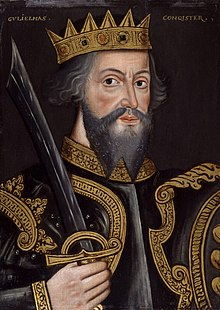 ویلیام فاتح
از اواخر دهه 1950 میلاید نیز در ایالات متحده امریکا همین اتفاق  افتاد،  به گونه ای که پلیس ایالتی با از دست دادن نقش خود به عنوان  پلیس محلی  در حوزه های شهری (واحد هی پلیس  شهری ) نقش خود را نیز در حوزه های روستایی از دست داد و امور پلیس به واحد های محلی واگذار گردید و امروزه بعد از هزار سال حاکمیت سیستم های حومتی فئودالی، سلطنتی و دموکراسی، سیستم داروغه به عنوان یک سیستم ادراه محلی از سر رگفته شده است.
ملاحظه می شود که در یک دوره سازمان های محلی شروع به فعالیت نموده و ظهور یافتند و سپس در یک دوره طولانی از اهمیت آنها کاسهت شد و در یکی دو قرن اخیر مجددا سازمان های ححلی ظهور نمودند.
سازمان های محلی را می توان در کشور فرانسه (حتی قبل از کشورگشایی نورمن در انگلستان) در زمان  سلطنت  فرانکیش رد یابی نمود و نهایتا به امپراطوری و جمهوری روم نسبت داد. سازمان های محلی در ایران نیز از قدمت زیادی برخوردار است  وی می تواند به عنوان یکی از خاستگاه های سازمان های محلی مطرح باشد. چرا که ایران یکی از تمدن های قدیمی است که از وسعت  و قلمرو زیادی برخوردار بوده که برای اداره امور آن از روش های مختلف تمرکز زدایی در قالب مناطق و ولایت خودمختار و خودگردان استفاده می شده است.
روش های مختلف تمرکز زدایی
سیر تحولات سازمان های حملی در ایران
سازمان های محلی در ایران نیز از قدمتی دیرینه برخوردار ند  ولی شروع اندیشه نهاد های رسمی برای مشارکت  مردم در امر اجرای محل سکونت آنان، همچون سایر نهادهای جدید سیاسی  و حکومتی به جریان هایی که منتهی به انقلاب مشروطه  شده با ز مر گردد.  تاریخچه سازمان های محلی در ایران با توجه به مفهوم جدید این اسزمان ها در چدن دوره قابل بررسی است.
دوره اول: اولنی جرقه برای تشکیل سازمان محلی مربوط به متمم قانون اساسی مشروطه در سال 1285 هجچری شمسی است که طرح تشکیل انجمن های ایالتی و ولایتی به تصویب مجلس مشروطه رسید. اگر این قانون هر گونه  مرحله اجرا در نیامد ولی همواره محل ارائه آراء و افکار عموممی در زمینه مشاکت سیاسی و اجتماعی مردم مناطق مختلف کشور بود.
دوره دوم- همزمان با ملی شدن صنعت نفت  در ایران نهاد های مشارکتی همانند شوراهای کنونی مورد توجه قرارگرفت  و با جایگزینی قانون شهرداری ها  و انجمن شهر در سال 1328 هجری شمسی  و قانون اصلاحی بعد آن با نام «قانون شهرداری»مصوب سال 1331 هجری شمسی به جای قانون بلدیه مصوب سال 1286 هجری شمسی  و پیش بینی انجمن شهر در جایگزینی انجمن بلیده، موجبات تشکیل انجمن شهر و نظارت و هدایت امور رمبوط  به شهرداری ها  در سال های بعد فراهم شد.
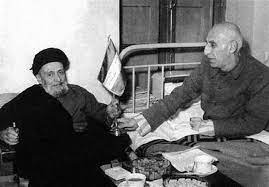 دوره سوم- با حذف خان و به تبع آن کدخدا واز حیات سیاسی – اجتماعی روستاها در اوایل دهه چهل ، قدرت و اختیارات در میان چندین نهاد جدید  از جمله تعاونی های روستایی، انجمن های ده و به فاصله چندین سال، خانه های انصاف و دهبان در روستا توزیع شد و به این ترتیب قدرت مدیریت سیاسی و اجتماعی روستا  به انجمن های ده و اصلاح امور اجتماعی و عمران  دهات،  تغییر بنیادی یافت و علیرغم  اصلاحات دوباره تا پیروزی انقلاب در سال 57  با ترکیب جدید به فعالیت خود ادامه داد.
دوره چهارم
رژیم شاه برای کاستن از فشارهای بین المللی  و ترسیم چهره ای قانون گرا  و دموکرات در راستای انجام رفرم ها و بازنگری های  لازم جهت مشارکت صوری مدرم  قانون تشکیل انجمن های شهرستان  و استان،  را در 30 خرداد 1329  هجری شمسی به تصویب رسانید تا به اصول  قانون اساسی  در مورد انجمن های ایالتی و ولایتی عمل کرده باشد با این تفاوت که در این قانون از نا  استان به جای ایالت  و شهرستان به جای ولایت استفاده شد.
کاستن از فشارهای بین المللی  و ترسیم چهره ای قانون گرا  و دموکرات
دوره پنجم: با وقوع انفلاب شکوهمند اسلامی، تحولی اساسی در کلیه نهاد های جامعه ایجاد شد و پگیش از تصویب قانونئ اساسی جمهوری اسلانی ایران در تیر ماه 1358  شورای انقلاب  «قانون شورهای محلی»  را به تصویب رساند و انتنخاب  شوراهای شهر برگزار شد . با تصویب قانون اساسی یک فصل مستقل به این امر اختصاص یافت.
دوره ششم:  بنا به ضرورت  تشکیل شوراها به خصوص در روستا جهت بهسازی  و بهبود وضعیت روستاییان  با اصرار جهاد سازندگی  در سال 1361  ضمن تصویب طرح قانونی  تشکیلات شورای اسلامی کشوری (جهاد سازندگی وظیفه دار تشکیل شوراهای روستایی با همکاری وزارت کشور گردید.)
دوره هفتم: با تصویب قانون انتخابات شورای اسلامی در سال 1365 امر برگزاری  انتخابات شوراها  در شهر و روستا  به وزارت کشور محول گردید و وظایف جهاد سازندگی حذف گردید. ولی به علل مختلف از جمله جنگ تحمیلی اجرای قانون مزبور میسر نگردید.
دوره هشتم: در سال 1371  با بازنگری اساسی قوانین مضوعات قبلی، لایحه  قانونی تشکیلات ، وظایف  و انتخابات شوراه و شهرداری ها، با مجلس شورای اسلامی تقدیم شد که پس از بررسی بسیار در ال 1375  از تصویب مجلس گذتش و نهایتا این قانون  با اجرای  انتخابات شوراها در سطح شهرها، شهرک ها و روستاها و بخش ها در هشتم اسفند سال1377 به مرحله اجرا در آمد و(وزارت کشور 1377، صص 3-6)
ملاحظه می گردد که سازمان های محلی در ایران با عناونی مختلف مسیر پر فراز و نشیبی را طی نموده که امروزه تحت عنوان شوراهای اسلامی و شهرداری ها، به دنبال تحقق نظام نامتمرکز حکومتی در ایرند به وجود امده است. شورا یا انجمن شهر یکی از صور مهم سازمان های محلی در دنیا است که از پشتوانه های تئوریک بسیار قوی نیز برخوردار است که این تئوری های علمی در ایران با پشتوانه های عقیدتی  و اسلامی تقویت گردیده است.
ویژگی های سازمان های محلی ایران
با توجه به  تعریفی که از سازمان های محلی به عمل آمد.  به نظر می رسد سازمان های محلی در ایران (شوراها و شهرداری ها) فاقد تمامی ویژگی های سازمان های محلی هستند. به همین مظور این ویژگی ها در سازمان های محلی مورد بررسی قرار می گیرد.
الف- یکی از ویژگی های اساسی سازمان محلی موجودیت سازمان یافته است. سازمان های محلی در ایران برخی از جببه های این ویژگی همچون ساختار و شکل سازمانی را دارا می دانند . (در اقنون تشکیلات شوراها و شهرداری ها)وظایف و روابط تعریف شده است؛ همچنین برخی از اخیترات همجون حق ارائه دادخواست ، عقد قرارداد و ... در قانون  تشکیلات شوراها و شهرداری ها  مصوب سال 1361 به صراحت  مورد تاکید قرار گرفته است به گونه ای که در ماده 17 این قانون  امده است که :
«شوراها دارای شخصیت حقوقی بوده حق اقامه دعوی علیه  اشخاص حقیقی  حقوقی  و دفاع در مقابل دعای آنان علیه شورا را دارند. 
هر چند  که در قانون شهرداری ماده 3 مصوب  سال 1334 بیان شده  که شهرداری دارای شخصیت حقوقی است ولی در قانون تشکیلات شوراها  و شهدراری های صوب سال 1375 این امر مسکوت ماند و اشاره به شخصیت شوراها و شهرداری ها نشده است.
شخصیت حقوقی
از آن جا که سازمان های محلی د باید دارای ویژگی یا مشخه حومتی باشد  این ویژگی تا حدودی در سازمان های حملی انتخابی کشورمان «شورها وشهرداری ها» وجود دارد. به طوری که کارگزاران محلی (اعضاء شوراها) به طور مستقیم  و شهردار به طور غیر مستقیم توسط مردم محل انتخاب می شوند و رد برابر آنان پاسخ گو هستند.
البته گاهی اوقات این ویژگی به وسیله کارگزاران حکومت مرکزی «به ویژه وزارت کشور» مورد خدشه واقع می شود. به گونه ای که سازمان های محلی «به ویژه شهرداری ها» را تحت فشار قرار می دهند  و تا صرفا طرح ها و برنامه های تحمیلی حکومت مرکزی را به اجرا درآورند و به جای پاسخ گویی در مقابل مردم محلف در برابر حکومت مرکزی پاسخ گو باشند.
ج- از جمله  ویژگی های مهم یک سازمان محلی داشتن «استقلال قابل ملاحظه استا که سازمان های حملی در کشورما در این حوزه نیز با مشکلتی مواجه هستند.  بر اساس آن چه که در اصل متمم قانون اساسی آمده است. شوراها یکی از ارکان کشورند و اصولا باید خارج از سلسله مرابت سازمانی قوای سه گانه حکومتی « مجریهف مققنهه و قضاییه» عملکنند  هر شورا باید به طور مستقل عمل  نموده  و قسمت مدیریت هیچ مرجع حکومتیی باشد که البته هنوز چنین شراطی ایچجاد نشده است.
برخی از این مشکلات به ضعف قانون تشکیلات شوراها و شهرداری ها مربوط است و برخی دیگر نیز مربوط به طرز عملکرد حکومت مرکزی است «دخالت در انتخاب شهردار، دخالت در برنامه ریزی و ...) در مجموع می توان  گفت که سازمان های محلی در ایران برای رسیدن به شرایط مطلوب مطابق با تعریف انجام شده از سازمان محلی، نیازمند اصلاحاتی در قانون تشکیلات شوراها وشهرداری ها و همچنین تعدیل رابطه حکومت مرکزی به سازمان محلی است به گونه ای که «رابطه همبستگی» جایگزین «رابطه قیومیت» شود.
«رابطه همبستگی» جایگزین «رابطه قیومیت» شود
نوع شناسی سازمان های محلی در ایارن
به طور کلی سازمان های محلی را یم توان در قالب یک «نوع نشاسی « و به شرح جدول 1 دسته بنید نمود: 
الف- تقسیم بندی بر اساس نحوه شکل گیری
سازمان محلی ممکن است با یکی از روش های ذیل ایجاد گردد
1. قانون خاص
قوانین عادی در پارلمان راجع به یک سازمان محلی مشخص به تصویب می رسد مجر به ایجاد یک سازمان محلی می شود.
2. اساسنامه  واحدئ و یکپارچه:
با تصویب یک قانون کلی به وسیله قوه مقننه ملی (در دولت های بسیط) یا قوه مقننه ایالتی (در کشورهای فدرال) یک شکل مشترک حکومتی برای تمامی سازمان های  محلی به وجود می آید. پ
3- اساسنامه  طبقه  بندی شده:
با تصویب قاون کلی در مجلس کلیه سازمان های حلی طبقه بندی می شوند که عمدتا معیار جمعیت  به عنوان مبنای طبقه بندی قرار می گیرد و برای سازمان های محلی با اندازه های مختلف قوانین و وظایف متفاوتی  به وسیله مقامات حکومتی  برا یاجاد سازمان های محلی تدوین و به اجرا در می آید.
معیار جمعیت
قانون تشکیلات و وظایف شوراهای اسلامی ایران  به عنوان اساسانامه سازمان های حملی، در مواد 68 ، 69، 70؛ 71 وظایف جداگانه ای را تحت عنوان وظایف شوراهای اسلامی روستا، بخش شهر و شهرک بیان نموده و به عبارت دیگر در این اساسنامه واحد متناسب با تقسیمات کشوری هر یک از شوراهای اسلامی دارای تشکیلات و وظایف خاص خود است.
4- اساسنامه انتخابی
. برخی از سازمان های محلی به ویژه  در کشورهای غربی به وسیله اساسنامه انتخابی (گزینشی) موجودیت می باشد. به این ترتیب که با تصویب یک قانون کلی در پارلمان و قرار دادن بدیل ها  و گزینه های مختلف به هر محل این اجازه داده می شود که مطبق میل و مقتضیات خود یک گزینه یا بدیل را انتخاب نماید.
5- خود فرمانی (هوم رول) در بعضی ایالات امریکا از طریق ایحاد اساسنامه  به وسیله  خود مردم محلف حق خودگردانی محلی به مردم محل سپرده شده است. بدین صورت که خود اساسنامه ای را بر اساس ویژگی های محلی تنظیم و تدوین نمایند. بنابراین قدرت خودگرداین بدون مداخله قوانین ایالتی به سازمان های محلی  و مردم محل اعطا شده است که البته  این به معنی استقلال کامل سازمان محلی نیست و موضوعی صرفا نسبی است.
ایحاد اساسنامه  به وسیله  خود مردم
خود فرمانی (هوم رول) بر دو نوع است.
الف- خودفرمانی قانون اساسی: حق ایجاد سازمان خودگردان از طریق قانون اساسی ایالتی اعطا شده است (تقریبا نیمی از  ایالات آمریکا
ب- خودفرمانی قانون عادی: خودگردانی محلی حقی است که از طریق قوانینی که به وسیله مجلس مقننه ایالت به تصویب رسیده ایجاد می گردد. البته تعداد کمی از ایالات در آمریکا  این نوع خودفرمانی را ایجاد نموده اند. اختیار را لازم برای اعمال تمامی قدرت ها توسط این گونه  سازمان های محلی فراهم است و به عبارت دیگر وسیعترین نوع اقتداری  است که برای یک شکل سازمان محلی انتخاب می شود. البته خودفرمانی قانون اساسی نسبت به خودفرمانی قوانین عادی از اقتدار بیشتری برخوردار است.
ب- تقسیم بندی مدیریتی
سازمان های محلی همانند هر سازمان دیگر  نیازمند ساختاری هستند  تا ضمن تقیمس کار بین اجزا روابط بین آنها را نیز تنظیم نماید. امروزه وظایف حکومت ها  در قالب قوای سه گانه «مقننه، مجریه و قضاییه» تحقق می پذیرد  و  از آن جا که سازمان محلی  یز دارای ویژگی حکومتی است. به نوعی می توان این الگو ار برای اداره امور آنها  نیز به کار برد.  ولی دارای حاکمیت کمی هستند (در کشورهای قدرال) معمولا امور قضایی در حیطه اختیارات حکومت مرکزی  یا ایالتی باقی می ماند و در برخی مواقع سازمان های محلی  بایستی ساختاری داشته باشند که امور اجرایی و قانون گذاری (البته  قدرت قانون گذاری نیز متناسب با ساختار کشور و حکومت مرکزی محدود یا گسترده است) در آن به جریان بیفتد.
واحدی که در سازمان محلی مسئولیت امور قانون گذاری را به عهده می گیرد. اصطلاحا «شورای شهر یا روستا» و یا «انجمن شهر یا روستا» نامیده  می شود و «شهردار» و «مدیر شهر» و یا «دهیار» عاوینی هستند که به مسئول اجرایی شهر یا روستا  اطلاق می گردد. در گشور ما مسئئولیت قوه مقننه  در سح محل بر عهده شورای اسلامی شهر یا روستاست و شهردار با دهیار، مسئولیت قوه مجریه در سطح محل را بر عهده دادر.
بر اساس میزان اختیارات  و نوع روابط میان قوای حکومتی، سه دستگاه سازماندهی  در درون سازمان های محلی به وجود می آید. 
الف- تفکیک قوای مجریه  (َشهرداری و مقننه (َشورای یا انجمن) سازمان محلی که اصطلاحا ساختار شورا (انجمن- شهردار نامیده می شود. 
ب- وحدت قوا در قوه متقننه  (شورا یا انجمن) سازمان های محلی که آن را ساختار کمیسیون ی می نامند. 
ج- تسلط و برتری قوه مقننه  (َشورا یا انجمن) بر قوه مجریه (َشهردار) که در سازمان های محلی به آن ساختار شورا (انجمن) – مدیر شهر گفته می شود.
ساختاار شورا- شهردار: در این شکل سازمان- محلی ، اعضای شورا یا انجمن شهر  و همچنین شهردار بر اساس رای مستقیم مردم محل انتخاب می شوند. این نحوه اداره  امور در سازمان محلی بر پایه اصل تفکیک قواست . بدین صورت  که شورای شهر  نقش قوه مقننه را ایفا می کند و وظیفه قانون گذاری  و خط مشی گذاری  در سطح محل را بر عهده دارد و شهردار نیز حکم مسئول اجرایی با قوه  مجریه را داراست که مصوبات شورا را به اجرا در می اورند.
در این شکل ساختاری، روستای ادارات  و کارمندان ئشهدرای توسط شهردار منصوب می شوند و در پاره ای از موارد نیز ممکن است شورای شهر دخالت کند.  مصوبات شورای شهر به عنوان «قوانین حکومت شهری»  یا «احکام شهری» مطرح است که بعد از تصویب شورای شهر با امضای شهرداری به اجرا در می آید. به عنوان نمونه  شورای شهر در مورد نرخ مالیات ها، عوارض  و به طور کلی بودجه شهرداری تصمیم گیری می کند که این قوانین و تصمیم گیری ها نباید با قوانین  حکومت مرکزی در کشورهای بسیط  و مرکب) ایالتی (در کشورهای مرکب) و قانون اساسی مغایرت داشته باشد. سازمان محلی در این نوع ساختار به دو دسته تقسیم می شود:
1- شورا-شهردار قوی
 2- شورا –شهردار ضعیف
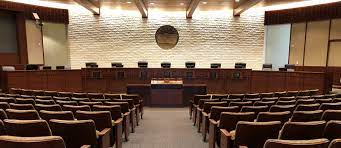 در نوع اول «شورا-شهردار قومی) شهردار از اخیتارات وسیعی برخوردار است و شورای شهر کمترنی دخالت اجرایی را در اداره امور شهرداری خواهد داشت. (َشکل شماره 1) و در نوع دوم (شورا-شهردار ضعیف) شورای شهر می تواند با ایجاد کمیته هایی، به طور غیر مستقیم بر واحد های ادرای شهرداری تاثیرگذار باشد. (شکل شماره 2)
مزیت اساسی ساختار شورا-شهردار این است که دخالت قوه را در امور یکدیگر  به حداقل کاهش می دهدف ولی عیب عمده آن امکان (ایجاد ناهماهنگی بین دو قوه (شورا-شهرداری) است.
ایجاد ناهماهنگی
ساختار کمیسیونی: در این شکل مردم محل به طور مستقیم افرادی را به عنوان شوای محل انتخاب می کنند که این افراد هم وظایف قانون گذاری و تعیین خط مشی  ر بر عده دارند  (مقننه) و هم مجری قوانین  و سیاست ها هستند  (مجریه)  اعضا این گونه شوراها، اصطلاحا «کمیسیون نامیده می شود. در این شکل ساختاری یکی از کمیسیون ها  به ریاست کمیسیون  یا شورا انتخاب و شهردار نامیده می شود. ولی اختیارات  او بیشتر از سایر کمیسیون ها نیست و شهردار بودن او جنبه سمبلیک  دارد. در این نوع سازماندهی، هر یک از کمیسیون ها، مسئول اداره امر یک واحد شهرداری می گردند و در آن نظارت می کنند (شکل شماره 3)
در این نوع ساختار اخیتارات سازمان محلی در شورا (قوه مقننه ) متمرکز می شود و هر چجند که هماهنگی بین سیاستگذاراان و مجراین را تامین می کند. ولی نظارتی که در تفکیک قوا بین شورا و شهردار وجود دارد. از بین می رود.
3- ساختار شورا- مدیر شهر: دراین نوع حکومت محلی شکل  شماره 2) مردم محل افرادی را به نام شورا  برای تدوین احکام و مقررات محلی و نظارت  بر امور انتخاب می کنند که این شورا علاوه بر اجرای وظایف قوه مقننه ، انتخاب شخصی واحد شرایط را برای امور اجرای سازمان محلی بر عهده دارد. این شکل  سازمان محلی به شورا اختیار کامل می دهد  تا هر فردی را هر چند که ساکن آن محل نباشد (در صورت احراز شایستگی ) به مدیریت شهر برگزیند که این فرد را «مدیر شهر» می گویند  که می تواند مقامات مدیریتی و کارکنان شهرداری را با نظر و تشخیص  خود اتخاب کند. مدیر شهر مسئول اجرای مصوبه های شورای شهر است و مدت خاصی برای مدیریت او تعیین می شود  و زیر نظر شورا  بودف و هر گاه که نسبت به عملکردش نارضایتی موجود آید زا کار بر کنار می گردد.
بر طبق ماده 17 قانونئ شوارهای سالامی انتخاب اعضای شورای روستا و شهر و شهرک به طور مستقیم  و عمومی با رای محلی و اکثریت نسبی آراء خواهد بود. همچنین در ماده 5 قانون امده است که در هر بخش ، شورای بخش با اکثریت نسبی از بین نمایندگان منتخب شوراهای روستایی واقع در محدده پخش تشکیل می شود.
در ماهده  71 قانون شوراهای اسلامیف انتخاب شهردار در حیطه اختیارات شواری اسلامی شهر است که  او را به مدت چهار سال انتخاب می کنند. شهردار نمی توانند  همزمان عضو شورای شهر باشد. شورای شهر می تواند  در زمان که بخواهد با رعایت مقررات، شهردرا را بر کنار کند.
البته نصب شهرداران در شهرهای با جمعیت  بیشتر زا دویست هزار  نفر و مرتاکز استان بنا به پیشنهاد  شورای شهر و حکم وزیر کشور  و در سایر شهر ها، به پیشنهاد شورای شهر  و حکم استاندار صورت می گیرد. همچنین در ماده  68 قانون شوراهای اسلامی، شوراهای روستا فرذی را در جهت انجام امر اجرایی روستا به سمت دهیار برای مدت چهار سال انتخاب می کند و در زماتن که بخواهد طبق مقررات قانونی  می تواند  نسبت به عزل دهیار  اقدام نماید. البته انتخاب دهیار به پیشنهاد شورای روستا و با حکم بخشدار صورت می گیرد و صدور حکم عزل دهیار نیز پس از اعلام شورای روستا، از طرف بخشدار  صورت می گیرد.
ملاحظه می گردد که شورای شهر و روستا به عنوان قوه مقنه  سازمان محلی را در ایران ایفائ نقش می کنند و مستقیما با آراء عمومی مردم محل انتخاب می شوند. در حالی که  شهردار و دهیار به عنوان  رییس قوه مجریه در سطح محل، از طرف اعضاء منتخب  شورای شهر و روستا برگزیده می شوند. با توجه به موارد بیان شده از قانون شوراها در فوق ، می توان گفت  که ساختار سازمان های محلی در ایارن مطابق با الگوی ساختاری شورا-مدیر شهر است.
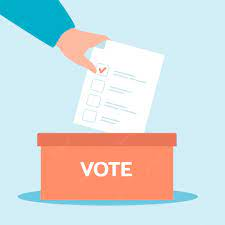 ج- تقسیمبندی حقوقی
با توجه به میزان قدرت و اختیاری که سازمان های محلی به موجب قانون دارند، می توان  تقسیم بندی حقوقی با قانونی از سازمان های محلی ارائه نمود.
1- سازمان محلی و شخصیت حقوقی- از اختیارات لازم برای انجام فعالیت ها برخوردارند و به عبارت دیگر متناسب با ویژگی هایی که در تعریف سامزان محلی وجود دارد به آنها اختیار لازم داده می شود.
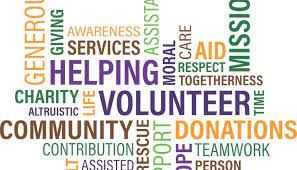 2- سازمان حملی با شخصیت نیمه حقوقی . به عنوان عامل حکومتی در حل انجام وظیفه می کنند و از اختیارات زیادی برخوردار نیستند. 
شوراهای اسلامی در کشور ما از نظر قانونی در دسته اول قرر می گیرند. چرا که ماده 17 قانون  تشکیلات شوراها مصوب سال 1361  که هنوز به قوت خود باقی است، اذعان می دارد که شورها  دارای شخصیت حقوقی بوده  حق اقامه  دعوی علیه اشخاص حقیقی و حقوقی و دفاع در مقابل دعاوی آنان علیه شورا را دارند.  همچنین در ماده 20 همین قانون  بیان شده است که شورا ها مسئول حفظ و اداره کلیه اموال منقول  و غیر منقول شورا می باشند و همچنین در مورد خرید و فروش و نقل و انتقال و اجزاه  و استجیار اموال شورا طبق مقررات اقدام خواهند نمود.
تقسیمبئندی بر مبنای تقسیمات کشوری
سازمان های محلی عموما بر اساس نواحی جغرافیایی که در تقسیمات کشوری مشخص شده  و قانون  عادی نیز بر آن صحه گذاشته  فعلیت می کنند. هر چند که بعضی از سازمان های محلی به واسطه ارائه خدمت خاصی به وجود می آیند  و تقسیمات کشور در ایجاد آنها مطرح نیست. ولی به هر حال در هر کشوری تقسیمات کشوری منجر به ایجاد سازمان محلی می شود. در شور ما بر اساس تقسیمات شکوری (ماده1  قانون تشکیلات شوراهای اسلامی) سازمان های محلی (شَوراها) ایجاد می گردند.
در این ماده آمده است که به منظور پیشبرد سریع برنامه های اجتماعی، اقتصادی، عمرانی بهداشتی، فرهنگی، آموزشی  و پرورشی و سایر امور رفاهی  از طریق همکاری مردم و نظارت بر امور روستا، بخش شهر و شهرک، شوراهایی به نام شوراهای اسلامی روستا، بخش، شهر و شهرک بر اساس مقررات این قانون تشکیل می شود . هر چن که در تقسیمات کشور یاجزا دیگری  همچون استان، شهرستان و ... پیش بینی شده است ولی عملا برای آنها سازمان های محلی در قانون تشکیلات شوراهای اسلامی در نظر گرفته نشدهاست که به نظر می رسد که ایجاد شورای عالی استان  و شهرستانجزئ ضروریات است، همانگونه  که در قانون اساسی نیز پیش بینی شده است.
ه- تقسیم بندی سیاسی
سازمان های محلی هر یک از نظر میزان اختیار و آزادی عمل در انجام وظایف خود متفاوتند  به گونه یا که بر خی از آنها به عنوان مامورین مقامات حکومتی و برخی بدو وابستگی به مقامات حکومتی به اداره امور محلی می پردازند. بر این اساس سازمان های محلی به سه دسته تقسیم می شوند:
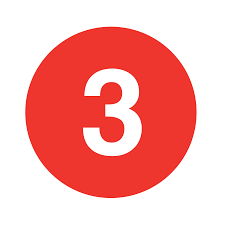 1- مدیریت محلی انتصابی : کارگزاران این گونه سامزان ها از طرف مقامات حکومت مرکزی یا ایالتی نمصوب یم گردند که بر اساس سیاست تراکم زدایی این بخش این وظایف حکومت مرکزی به آنها تفویض شده و مبنای تفویض این اختیارات، مقررات  قوه مجریه  می باشد. مدیران سازمان های محلی انتصابی  تنها در مقابلب مقامات  حکومت مرکزی یا ایالتی پاسخ گو هستند و به عبارت دیگر شکل «پاسخ گویی از پایین به بالا» است.
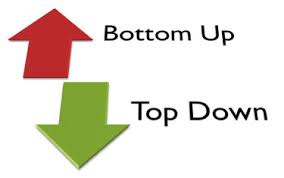 درکشور ما سازمان های محلی همچون استانداری ها، فرمانداری ها، بخشداری ها  و ...در این دسته قرار می گیرند. چرا که آنها منصب وزارت کشور (مقامات مرکزی) هعستند و تنها در مقابل مقدمات مرکزی پاسخ گو می باشند.
2- هیات های خاص: این گونه هیات ها با سازمان های برای ارائه خدمات خاصی موجود آمده اند که به صورت حرفه ای  و تخصصی در سطح محل انجام وظیفه می کنند. کارگزاران این گونه سازمان های محلی عمدتا به وسیله وزیر یا ارگان های دولتی محسوب می شوند و دارای مسئولیت عمومی هستند که در اساسنامه آنها با مصوبه قانون مجلس تعریف شده است. ولی با این حا ارکان ستادی آنها کارمندان خدمات کشوری محسوب نمی شوند. آنها کارکنان شرکت، کمیسیون ، شورا یا هیات خاصی هستند که البته مسئولیت سیاسی آنها با وزیر مربوطه است.
قدرت این گونه سازمان های محلی سنتی بر قانون عادی  یا تفویض از سوی ارگان دولتی است که کارگزاران آن در مقابل مقامات حکومت مرکزی مسئولند، مسئولیت از پایین به بالا، که البته ممکن است مسئولیت از بالا به پایین  نیز داشته باشند. یعنی به عموم مردم نیز پاسخ گو باشند.
قانون عادی  یا تفویض از سوی ارگان دولتی
در ایران، هیات های خاص با سازمانهای محلی خاص همچون شرکت برق، شرکت آب و فاضلاب  شرکت گاز  و ... از جمله مواردی هستند که در سطح محل فعالیت می کنند که کارگزاران  آنها منصوبین سازمان ها و  وزارتخانه های دولتی هستند. 
3- سازمان های محلی انتخابی: این گونه سازمان ها عمدتا بایستی در مقابل مردم پاسخ گو باشند و پاسخ گویی از بالا به پایین و در برخی موارد نیز در مقابل مقامات حکومتی دارای مسئولیت هستند.(پاسخ گویی از پایین به بالا)
شوراهای اسلامی به عنوان سزمان های محلی، مستقیما از طرف مردم محل اتخاب می شوند و در قبال فعالیت هایی که انجام می دهند. در مقابل مردم محل پاسخ گو هستند. (پاسخ گویی از بالا به پایین) در قانون شوراها مصوب سال 1375  مراد زیادی وجود دارد که شوراهای اسلامی را نیز مکلف به پاسخ گویی در مقبال مسئولین حکومت مرکزی می کند به گونه ای که در ماده 78 این قانون آمده است که : 
«شورهای اسلامی شهر بخش روستا موظفند  یک نسخه از کلیه مصوبات خود را بر حسب مورد جهت اطلاع به فرماندار یا بخش دار حوزه انتخاب خود و سازمان های مربوطه ارسال نمایند.
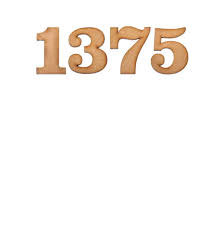 در ماده 79 قانون مذکور نیز تشکیل هیات حل اختلاف و رسیدگی به شکایات با حضور مقامات حکومت مرزی  به منظور رسیدگی به شکایات مبتنی برتخلفات و اعتراضات  از شوراها پیش بینی شده است. ماده 70  این قانون نیز بیان می دارد که اگر چنانچه منصوبات شوراها مغایر با وظایف و اختیارات قانونی آنها و با قوانین عمومی کشور باشد. مسئولان حکومت مرکزی می توانند به موضوع رسیدگی نمایند. در ماده 81 این قانون همچنین پیش بینی شده که در صورت اقدامات  مخالف مصالح کشور و با حیف و میل و تصرف غیر مجاز در اموال شوار و شهرداری  از طرف فرماندار و هیات حل اختلاف تدابیری اندیشیده خواهد شد.
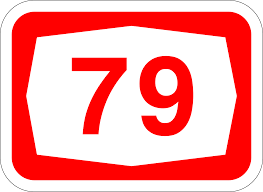 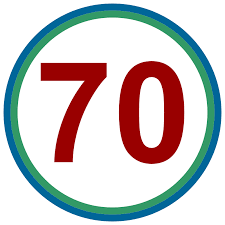 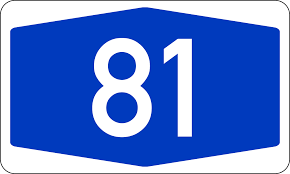 ملاحظه می گردد هر چند که سازمان های محلی از  اختیارات زیادی در حوزه محلی برخوردارند ولی با این حال حکومت مرکزی نظارت لازم را انجام می دهد. البته هر چه میزان  نظارت افزایش یابد. از میزان استقلال سازمان محلی کاسته خواهد شد و باید تلاش شود که این نظارت ها به حداقل کاهش یابد ولی در مواردی که مصالح عمومی کشور مطرح باشد ، مداخله حکومت مرکزی ضروری است. منتهی بایستی به بهانه مصلحت اندیشی  حوزه اختیارات سازمان های محلی کاهش یابد.
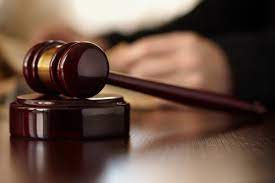 نظرات موافق و مخالف سازمان های محلی
راجع به موجودیت و اهمیت سازمان محلی دیدگاه هیا متعددی مطرح شده است که در انتهای طیف، ایده آلیست هایی همچون «توماس جفرسون» و «مهاتما گاندی»  قرار دارند که اولی در سطح محله و دومی در سطح روستا، قالب جمهوری که  وابسته به توده عوام باشد را ارائه نمودند. جفرسون نقشی فوق العاده یا برای جمهوری منطقه ای  قایل بود  و معتقد بود که حکومت نیز باید آن رابه عنوان بازوی خود تلقی نموده و حتی در امور بین المللی نیز از آن نظر خواهی نماید. علاوه بر آن اگر چنان چه حکومت رفتار نامعقولی از خود بروز داد از سوی این جمهوری ها مورد نقد  و عیب جویی قرار گیرد. جفرسون برای دستیابی به اهداف مورد نظرش سه روش ارائه می کند.
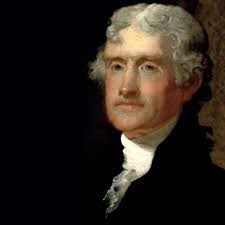 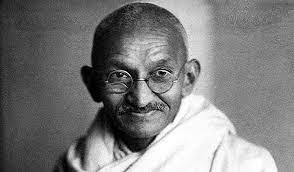 مهاتما گاندی
توماس جفرسون
جمهوریت عدم تمرکز و تخصصی کردن آنها از برای توزیع وظایف چهار سطح حکومت ایجاد کرد.: حکومت فدرال حکومت های ایالتی، کانتی ها، شهرک یا محلات در منطقه هر یک از این محلات نیز باید در رابطه با شهروندانش دارای یک جمهوری کوچک در درون خود باشد و شهروندان را به صورت فعالانه در هدایت و مدیریت امور مشارکت  دهد. به نظر جفرسون هر محله باید برای هشت وظیفه مهم حکومت پاسخ گو  باشد که این وظایف  عبارتند از آمزش ابتدایی، مراقبت از افراد فقیر،  جاده ها ، پلیس، امور مربوط به عدالت محلی نگهداری گروه شبه نظامی، انتخاب هیات منصفه برای دادگاه و هدایت  انتخابات جهت انتخاب کارگزاران تمامی سطوح حکومت گاندی نیز یک نقش اساسی برای جمهوری روستا در حصول خودکفایی اقتصادی متصور بود.
در سوی دیگرطیق نیز افرادی همچون جیمز مادیسون  و «روسو» قرار می گیرند. مادیسون  یک تصویر  بدبینانه ای از حکومت محلی ارائهمی کند. به ویژه ژمانی که سازمان محلی دچر استبداد اکثرت محلی شود. همچنین ایده آلیستی همچون روسو، جایگاهی برای دواحد های خودگردان محلی در صتویر حکومت قایل نیست. در این بین «دوتوکویل»  و تعدادی از افراد دیگر رویکردی متعادل  به این موضوع دارند و با توجه به نقش حکومت محلی در سازمان سیاسی شکور متوسل به دموکراسی شده اند. دتوکویل  راجع به سازمان محلی مفهومی بین بندگی  و لجام گسیختگی ارائه می کند و معتقد است ه توزیع قدرت صرفا یک موضوع فنی نیست بلکه یک فرایند سیاسی است.
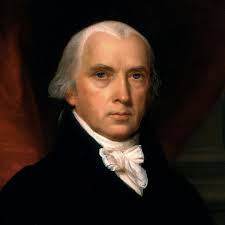 جیمز مادیسون
صاحب نظران متعددی پیرامون  مزایا و معایب سازمان های محلی به اظهار نظر پرداخته اند که در این جا تحت عنوان  دلایل توجیهی وجود سازمان های محلی و انتقادات وارد بر آنها مورد ارزیابی قرار می گیرد.
الف- دلایل توجیهی وجود سازمان های محلی
سازمان های محلی واقعیتی هستند که امروزه تقریبا در تمامی کشور های دنیا به اشکال مختلف ایفای نقش می نمایند. مدافعین سازمان محلی چندین دلیل برای توجیه سازمان های محلی ارائه نمودهاند که مهم ترین این دلایل عبارتند از:
1- به نظر می رسد  سازمان محلی یک «شیوه کارآمد» برای مدیریت خدمات عمومی است . این کارایی  در چندین زمینه  تشریح شده است: 
الف- سازمان های محلی شامل اعضایی است که از میان توجه مردم محلی انتخاب شده اند و دارای شناخت کغی از محل بوده  و نسبت به  محل و مردم محل احساس تعهد می کنند. 
ب- سازمان های محلی گروه های «چند هدفه»  را شامل می شوند و بنابراین از نظر تئوریکی اطمینان خاطر بیشتری برای هماهنگی و یکپارچگی خط مشی های عمومی وجود دارد. به عنوان نمونه از آن جا که شورای محلی همزمان  مسئول برنامه ریزی، جاده سازی  و خانه سازی  و غیره است. ارتباط، پیوستگی و هماهنگی بین این خدمات و واحد های مختلف آسانتر و دقیقتر خواهد بود
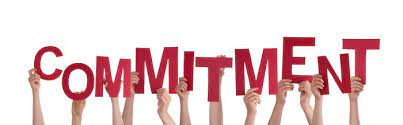 ج- به طور کلی مدیریت دولتی، از موجودیت سازمان های محلی منتج می شود. چرا که با تقبل  وظایف عمومی در محل توسعه سازمان های محلی،  از مسئولیت واحد های محلی که عامل حکومت مرکزی هستند کاسته خواهد شد که در غیر این صورت حجم بسیار زیادی از کارها بر عهده حکومت مرکزی و کارگزاران حکومتی خواهد بود.
2. با داشتن درجه مناسبی از استقلال سازمان های محلی  می توانند ابتکارات و تجربیات خود  را به کار گیرند. آنها می توانند گزینه های متنوعی از راه حل های مسائل اجتماعی را جست و جو کنند. 
در این روش آنها ممکن است در ارائه خدمات جدید با روش های مدیریتی،  خلاق و پیشقدم شوند و یا ایده های موفقیت آمیز خود را به سایر سازمان های محلی اضافه دهند.
ابتکارات و تجربیات
3. سازمان محلی «دموکراسی  و شهروندی» را ترویج می کنند  و ارتقا آموزش سیاسی در آن گسترده تر است. این فرایند به وسیله مشارکت تعداد زیادی از افراد در تصمیم گیری های سیاسی ایجاد می شود. 
4- اگر چنانچه حکومت مرکزی کاملا قدرتمند بود، و از قدرت سوء استفاده نماید، سازمان های محلی به عنوان یک مانع و سد دفاعی  در مقابل حکومت مرکزی ایفای نقش می نمایند. 
5- سازمان های محلی به واسطه زمینه های «عرفی و سنتی» مناطق مختلف قابل توجیه است. عرف و سنت بیانگر ان است که از زمان های گذشته خودگردانی قسمتی از سبک زندگی مردم، میراث گذشتگان و فرهنگ جامعه بوده است.
6- برخی افراد اعتقاد دارند که اخذ مالیات از مردم نبایستی بدون وکالت و نمایندگی آنها صورت گیرد. سازمان محلی زمینه لازم را برای وکالت و نمایندگی به وجود می اورد.
ب- انتقادات وارد برسازمان های محلی
هر چند که مدافعین سازمان محلی فراوانند ولی به هر حال همه راجع به مزایای سازمان حملی اتفاق نظر دارند . دیدگاهی تحت عنوان دیدگاه تمرکز گرایان  وجود دارد  که از موجودیت سمزان محلی انتقاد می کند. مهم ترین دلایلی که منتقدمین سازمان محلی بیان می کنند. عبارتند از:
1- سازمان های محلی باعث انحراف استاندارد در ارائه خدمات محلی می شود که این به نوبه خود منجر به بی عدالتی در کشور بر می گردد. 
2- در مورد کارایی سازمان های محلی شک و شبهه وجود دارد. چرا که بعضی از سازمان های محلی آنقدر کوچک هستند که توان ارائه برخی یا تمام خدمات را به طور موثر ندارند. 
3- به نظر می رسد  سازمان محلی پدیده ای بوروکراتیک و بیش از حد سیاسی باشد و گزینه بهتر  آن است که خدمات محلی خصوصی شود و عملیات بخش خصوصی از طریق حکومت مرکزی کنترل گردد.
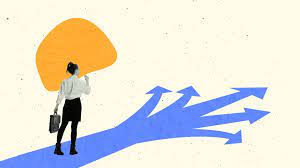 4- همان گونه که سازمان های محلی می توانند در ارائه خدمات جدید پیشقراول باشند در عین حال به هعمان اندازه نیز می توانند در مقابل ایده های جدید و تغییر مقاومت نموده و آن را مسدود  سازند. لذا این انتقاد  که سازمان محلی ممکن است ترویج دهنده نگرش ها و خط مشی های کوته بینانه و متعصبانه باشد مطرح می گردد.
پیشقراول در ارائه خدمات جدید
5- نهایتا آن که در سازمان محلی خطر بزرگنمایی  و تفکرات خیال پردازانه وجود دارد ممکن است برای جلب مشارکت  مردمف ادعاهای بلند پروازانه  مطرح می شود و برای حکومت مرکزی دردسر آفرین گردد.  ولی درعمل حکومت مرکزی کنترل قابل ملاحظه ای در خط مشی  های سازمان های محلی به کار می برد و عموم مردم رغبت  و اشتاق چندانی برای مشارکت در موضوعات سازمان محلی ندارند.
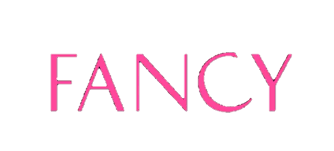 دلایلی از این دست ممکن است بعضی از افراد را متقاعد  کند که باید تاکنون سازمان محلی به کلی منسوخ شده باشد. ولی واقعیت آن است که این سازمان ها در گذشته وجود داشته اند و در آینده نیز بیشتر توسعه خواهد یافت. منتهی برای کاهش برخی از نقاط ضعف که در انتقادات  در سازمان محلی اشاره شد.  حکومت های مرکزی می کوشند که یا کنترل و نظارت دقیق تر پیامد های منفی را تا آن جایی که ممکن است از بین ببرند.
انتقادات
ویژگی های سازمان های محلی نوین
با توجه به گسترش وظایف و فعالیت های سازمان های محلی و متغیر الگوهای زندگی  و انتظارات سازمان یهای محلی بایستی  خود را با مشخصه های فرهنگی، اجتماعی و اقتصادی و جغرافیایی همگام سازند و این امر میسر نیست مگر این که نظام مدیریت سازمان های محلی متحول گردد. با توجه به این تحولات، صاحب نظران مدیریت دولتی، ویژگی هایی را برای سازمان های محلی نوین  ارائه داده اند که مهم ترین آنها به شرح ذیل  است:
1. سازمان های محلی نوین تلاش می کنند تا سازمانی پاسخ گو تر باشند. به این معنی که با توجه به مجموعه ای متنوع از نیازها، خدمات مجزا و متنوعی را برای مردم فراهم نمایند.  و علاوه بر آن این خدمات بایستی از کیفیت لازم برخوردار باشد. برای سنجش کیفت لازم برخوردار باشد. برای سنجش کیفیت خدمات در سازمان های محلی معیارهای چون مشهود بودن ، قابلیت اطمینان، قابلیت پاسخ گویی، تضمین و احساس یگانگی و همدلی مطرح می باشد.
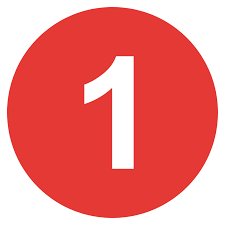 1-معیارهای چون مشهود بودن 
2-، قابلیت اطمینان،
3- قابلیت پاسخ گویی،
 4-تضمین و احساس یگانگی و همدلی
2- در سازمان های محلی نوین ارائه خدمات عمومی از طریق بخش خصوصی بجای ارائه خدمات مستقیم مورد توجه است. 
بر اساس چنین تفکری  است که تکنیک  مدیریت بر مبنای قرار داده شکل گرفته است. با استفاده از این روش سازمان محلی  با موسسات خصوصی قرار داد می بندد تا خدمت خاصی یا کار مشخصی را با مبلغی معین به انجام رسانند. 
البته به علت این که سازمان های محلی به طور خاص و دولت به طور عام در قبال این فعالیت ها دارای مسئولیت نهایی هستند. نیاز است تا در این خصوص  ستادی را برای سرپرستی  و نظارت بر کاربخش خصوصی به وجود آورند.
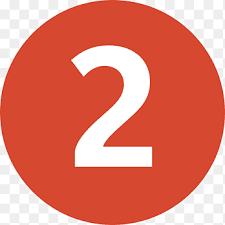 3- سازمان های محلی نوین  سعی می کنند از طریق همکاری با طیف  وسیعی از سازمان ها، شرکت ها  و کارگزاری های بخش خصوصی، تجاری  و داوطلبانه، نوعی شبکه های میان سازمانی و مبتنی بر همکاری را به وجود آورند.
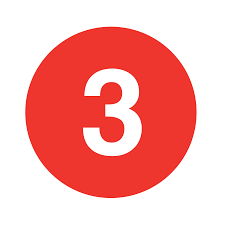 نوعی شبکه های میان سازمانی و مبتنی بر همکاری
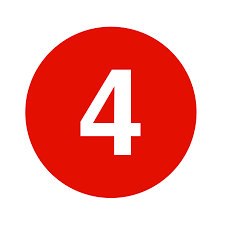 4- از آن جا که وظایف و انتظارات در حال دگرگونی است. ساختارهای سازمان های محلی نیز نیازمند تحول است. دگرگونی ساختار از «سیستم سازمان محلی» به سیستم  واحدهای محلی «در محلات مختلف سازمان محلی، به گونه ای که مجموعه ای از واحد های فرعی و سازمان های بخش خصوصی درگیر عملیات می شوند. در این خصوص دیدگاهی افراطی مبتنی بر پست مدرنیسم وجود دارد. این دیدگاه  پیشنهاد می کند که نیازی نیست  ساختار سازمانی استمرار داشته باشد و یا در سراسر سازمان محلی یکپارچه و یکسان بادش، بلکه با طراحی «ساختار موقت» می توان نیازهای موقتی  محلات مختلف را مرتفع کرد.
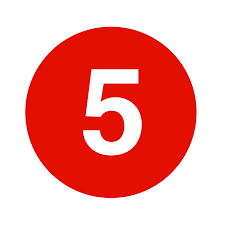 5. اولا در عصر حاضر، دیدگاه صاحب نظران به توسعه و ایجاد نگرش «چند پارادایمی» در زمینه سازمان های محلی معطوف گردیده است. در گذشته همواره یک «پاردایم» در مورد سازمان محلی مورد پذیرش قرار می گرفت. و تمام اقدامات بعدی حول پارادایم  مورد نظر صورت می پذیرفت  اما بر اساس دیدگاه نوین  به جای طرفداری از یک نگرش، مطرح شدن چندین تئوری و مورد مقایسه  قرار گرفتن آنها و بررسی نقاط قوت و ضعف  هر یک از آنها  از اهمیت ویژه ای برخوردار است.
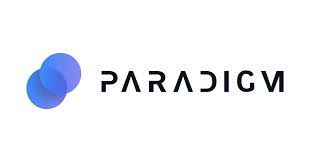 نتیجه گیری
با طرح  پارادایم  مدیریت دولتی نوین با مدیریت گرایی سازمان های محلی با مفهوم پردازی جدید اهمیت مضاعفی یافته اند. سازمان های محلی محل تلاقی و برخورد دو جریان عمده  فلسفی هستند که عبارتند از  خودگرایی و مدیریت  مطلوب. با توجه به اهمیت فوق العاده  سازمان های محلی در فرایند  مدیریت دولتی نوین  و شناختی  که از جایگاه، عناصر  و ویژگی های تشکیل دهنده آن حاصل شد. به نظر می رسد که در کشور ما از این ابزار  ارآمد(سازمان  های محلی) به درستی استاده  نمی شود و سازمان های محلی در ایران حایز تمامی شرایط سازمان محلی واقعی نیستند.
نتیجه گیری
بنابراین لازم است متناسب با ساختار دولت در ایران، اختیارات لازم این نهاد های خودگردان محلی اعطا شود و تلاش گردد تا ویژگی های سازمان های محلی نوین در اداکه امرد شورها و شهرداری ها سرلوحه اقدامات سازمان های محلی قرار گیرد.
متناسب با ساختار دولت در ایران